במדבר
פרקים כ - כא
© Shaalvim For Women and Rabbi Menachem Leibtag.
Please feel free to use and share but please give credit to the above parties.
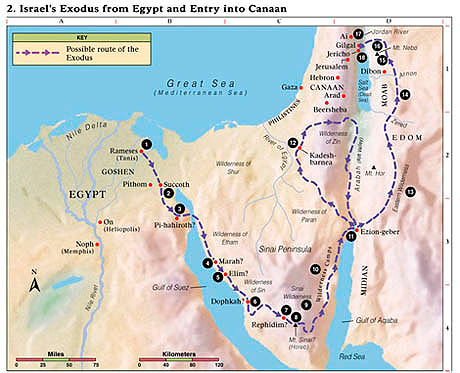 במדבר פרק כ
יד וַיִּשְׁלַח מֹשֶׁה מַלְאָכִים מִקָּדֵשׁ אֶל-מֶלֶךְ אֱדוֹם כֹּה אָמַר אָחִיךָ יִשְׂרָאֵל אַתָּה יָדַעְתָּ אֵת כָּל-הַתְּלָאָה אֲשֶׁר מְצָאָתְנוּ. 
טו וַיֵּרְדוּ אֲבֹתֵינוּ מִצְרַיְמָה וַנֵּשֶׁב בְּמִצְרַיִם יָמִים רַבִּים וַיָּרֵעוּ לָנוּ מִצְרַיִם וְלַאֲבֹתֵינוּ. 
 טז וַנִּצְעַק אֶל-יְהוָה וַיִּשְׁמַע קֹלֵנוּ וַיִּשְׁלַח מַלְאָךְ וַיֹּצִאֵנוּ מִמִּצְרָיִם וְהִנֵּה אֲנַחְנוּ בְקָדֵשׁ עִיר קְצֵה גְבוּלֶךָ. 
יז נַעְבְּרָה-נָּא בְאַרְצֶךָ לֹא נַעֲבֹר בְּשָׂדֶה וּבְכֶרֶם וְלֹא נִשְׁתֶּה מֵי בְאֵר דֶּרֶךְ הַמֶּלֶךְ נֵלֵךְ לֹא נִטֶּה יָמִין וּשְׂמֹאול עַד אֲשֶׁר-נַעֲבֹר גְּבֻלֶךָ. 
יח וַיֹּאמֶר אֵלָיו אֱדוֹם לֹא תַעֲבֹר בִּי פֶּן-בַּחֶרֶב אֵצֵא לִקְרָאתֶךָ. 
יט וַיֹּאמְרוּ אֵלָיו בְּנֵי-יִשְׂרָאֵל בַּמְסִלָּה נַעֲלֶה וְאִם-מֵימֶיךָ נִשְׁתֶּה אֲנִי וּמִקְנַי וְנָתַתִּי מִכְרָם רַק אֵין-דָּבָר בְּרַגְלַי אֶעֱבֹרָה. 
כ וַיֹּאמֶר לֹא תַעֲבֹר וַיֵּצֵא אֱדוֹם לִקְרָאתוֹ בְּעַם כָּבֵד וּבְיָד חֲזָקָה. 
כא וַיְמָאֵן אֱדוֹם נְתֹן אֶת-יִשְׂרָאֵל עֲבֹר בִּגְבֻלוֹ וַיֵּט יִשְׂרָאֵל מֵעָלָיו.
Moshe tells them Am Yisrael are their brothers.
דברים פרק כו
ו וַיָּרֵעוּ אֹתָנוּ הַמִּצְרִים וַיְעַנּוּנוּ וַיִּתְּנוּ עָלֵינוּ עֲבֹדָה קָשָׁה.
We tell Edom that Egypt were bad to us. When talking to G-d, we say Egypt made us the bad ones.
We don’t go that way.
במדבר פרק כ- Aharon’s death
כב וַיִּסְעוּ מִקָּדֵשׁ וַיָּבֹאוּ בְנֵי-יִשְׂרָאֵל כָּל-הָעֵדָה הֹר הָהָר. 
כג וַיֹּאמֶר יְהוָה אֶל-מֹשֶׁה וְאֶל-אַהֲרֹן בְּהֹר הָהָר עַל-גְּבוּל אֶרֶץ-אֱדוֹם לֵאמֹר. 
כד יֵאָסֵף אַהֲרֹן אֶל-עַמָּיו כִּי לֹא יָבֹא אֶל-הָאָרֶץ אֲשֶׁר נָתַתִּי לִבְנֵי יִשְׂרָאֵל עַל אֲשֶׁר-מְרִיתֶם אֶת-פִּי לְמֵי מְרִיבָה. 
כה קַח אֶת-אַהֲרֹן וְאֶת-אֶלְעָזָר בְּנוֹ וְהַעַל אֹתָם הֹר הָהָר. 
כו וְהַפְשֵׁט אֶת-אַהֲרֹן אֶת-בְּגָדָיו וְהִלְבַּשְׁתָּם אֶת-אֶלְעָזָר בְּנוֹ וְאַהֲרֹן יֵאָסֵף וּמֵת שָׁם. 
כז וַיַּעַשׂ מֹשֶׁה כַּאֲשֶׁר צִוָּה יְהוָה וַיַּעֲלוּ אֶל-הֹר הָהָר לְעֵינֵי כָּל-הָעֵדָה. 
כח וַיַּפְשֵׁט מֹשֶׁה אֶת-אַהֲרֹן אֶת-בְּגָדָיו וַיַּלְבֵּשׁ אֹתָם אֶת-אֶלְעָזָר בְּנוֹ וַיָּמָת אַהֲרֹן שָׁם בְּרֹאשׁ הָהָר וַיֵּרֶד מֹשֶׁה וְאֶלְעָזָר מִן-הָהָר. 
כט וַיִּרְאוּ כָּל-הָעֵדָה כִּי גָוַע אַהֲרֹן וַיִּבְכּוּ אֶת-אַהֲרֹן שְׁלֹשִׁים יוֹם כֹּל בֵּית יִשְׂרָאֵל.
במדבר כא
א וַיִּשְׁמַע הַכְּנַעֲנִי מֶלֶךְ-עֲרָד יֹשֵׁב הַנֶּגֶב כִּי בָּא יִשְׂרָאֵל דֶּרֶךְ הָאֲתָרִים וַיִּלָּחֶם בְּיִשְׂרָאֵל וַיִּשְׁבְּ מִמֶּנּוּ שֶׁבִי. 

ב וַיִּדַּר יִשְׂרָאֵל נֶדֶר לַיהוָה וַיֹּאמַר אִם-נָתֹן תִּתֵּן אֶת-הָעָם הַזֶּה בְּיָדִי וְהַחֲרַמְתִּי אֶת-עָרֵיהֶם. 

ג וַיִּשְׁמַע יְהוָה בְּקוֹל יִשְׂרָאֵל וַיִּתֵּן אֶת-הַכְּנַעֲנִי וַיַּחֲרֵם אֶתְהֶם וְאֶת-עָרֵיהֶם וַיִּקְרָא שֵׁם-הַמָּקוֹם חָרְמָה.
במדבר כא - נחש הנחשת
ד וַיִּסְעוּ מֵהֹר הָהָר דֶּרֶךְ יַם-סוּף לִסְבֹב אֶת-אֶרֶץ אֱדוֹם וַתִּקְצַר נֶפֶשׁ-הָעָם בַּדָּרֶךְ. 
ה וַיְדַבֵּר הָעָם בֵּאלֹהִים וּבְמֹשֶׁה לָמָה הֶעֱלִיתֻנוּ מִמִּצְרַיִם לָמוּת בַּמִּדְבָּר כִּי אֵין לֶחֶם וְאֵין מַיִם וְנַפְשֵׁנוּ קָצָה בַּלֶּחֶם הַקְּלֹקֵל. 
ו וַיְשַׁלַּח יְהוָה בָּעָם אֵת הַנְּחָשִׁים הַשְּׂרָפִים וַיְנַשְּׁכוּ אֶת-הָעָם וַיָּמָת עַם-רָב מִיִּשְׂרָאֵל. 
ז וַיָּבֹא הָעָם אֶל-מֹשֶׁה וַיֹּאמְרוּ חָטָאנוּ כִּי-דִבַּרְנוּ בַיהוָה וָבָךְ הִתְפַּלֵּל אֶל-יְהוָה וְיָסֵר מֵעָלֵינוּ אֶת-הַנָּחָשׁ וַיִּתְפַּלֵּל מֹשֶׁה בְּעַד הָעָם. 
ח וַיֹּאמֶר יְהוָה אֶל-מֹשֶׁה עֲשֵׂה לְךָ שָׂרָף וְשִׂים אֹתוֹ עַל-נֵס וְהָיָה כָּל-הַנָּשׁוּךְ וְרָאָה אֹתוֹ וָחָי. 
ט וַיַּעַשׂ מֹשֶׁה נְחַשׁ נְחֹשֶׁת וַיְשִׂמֵהוּ עַל-הַנֵּס וְהָיָה אִם-נָשַׁךְ הַנָּחָשׁ אֶת-אִישׁ וְהִבִּיט אֶל-נְחַשׁ הַנְּחֹשֶׁת וָחָי. 
י וַיִּסְעוּ בְּנֵי יִשְׂרָאֵל וַיַּחֲנוּ בְּאֹבֹת. 
יא וַיִּסְעוּ מֵאֹבֹת וַיַּחֲנוּ בְּעִיֵּי הָעֲבָרִים בַּמִּדְבָּר אֲשֶׁר עַל-פְּנֵי מוֹאָב מִמִּזְרַח הַשָּׁמֶשׁ.
יב מִשָּׁם נָסָעוּ וַיַּחֲנוּ בְּנַחַל זָרֶד. 
יג מִשָּׁם נָסָעוּ וַיַּחֲנוּ מֵעֵבֶר אַרְנוֹן אֲשֶׁר בַּמִּדְבָּר הַיֹּצֵא מִגְּבֻל הָאֱמֹרִי כִּי אַרְנוֹן גְּבוּל מוֹאָב בֵּין מוֹאָב וּבֵין הָאֱמֹרִי. 
יד עַל-כֵּן יֵאָמַר בְּסֵפֶר מִלְחֲמֹת יְהוָה אֶת-וָהֵב בְּסוּפָה וְאֶת-הַנְּחָלִים אַרְנוֹן. 
טו וְאֶשֶׁד הַנְּחָלִים אֲשֶׁר נָטָה לְשֶׁבֶת עָר וְנִשְׁעַן לִגְבוּל מוֹאָב. 
טז וּמִשָּׁם בְּאֵרָה הִוא הַבְּאֵר אֲשֶׁר אָמַר יְהוָה לְמֹשֶׁה אֱסֹף אֶת-הָעָם וְאֶתְּנָה לָהֶם מָיִם. 
יז אָז יָשִׁיר יִשְׂרָאֵל אֶת-הַשִּׁירָה הַזֹּאת עֲלִי בְאֵר עֱנוּ-לָהּ. 
יח בְּאֵר חֲפָרוּהָ שָׂרִים כָּרוּהָ נְדִיבֵי הָעָם בִּמְחֹקֵק בְּמִשְׁעֲנֹתָם וּמִמִּדְבָּר מַתָּנָה. 
יט וּמִמַּתָּנָה נַחֲלִיאֵל וּמִנַּחֲלִיאֵל בָּמוֹת. 
כ וּמִבָּמוֹת הַגַּיְא אֲשֶׁר בִּשְׂדֵה מוֹאָב רֹאשׁ הַפִּסְגָּה וְנִשְׁקָפָה עַל-פְּנֵי הַיְשִׁימֹן.
במדבר כא- War against Sichon and Og
כא וַיִּשְׁלַח יִשְׂרָאֵל מַלְאָכִים אֶל-סִיחֹן מֶלֶךְ-הָאֱמֹרִי לֵאמֹר. 
כב אֶעְבְּרָה בְאַרְצֶךָ לֹא נִטֶּה בְּשָׂדֶה וּבְכֶרֶם לֹא נִשְׁתֶּה מֵי בְאֵר בְּדֶרֶךְ הַמֶּלֶךְ נֵלֵךְ עַד אֲשֶׁר-נַעֲבֹר גְּבֻלֶךָ. 
כג וְלֹא-נָתַן סִיחֹן אֶת-יִשְׂרָאֵל עֲבֹר בִּגְבֻלוֹ וַיֶּאֱסֹף סִיחֹן אֶת-כָּל-עַמּוֹ וַיֵּצֵא לִקְרַאת יִשְׂרָאֵל הַמִּדְבָּרָה וַיָּבֹא יָהְצָה וַיִּלָּחֶם בְּיִשְׂרָאֵל. 
כד וַיַּכֵּהוּ יִשְׂרָאֵל לְפִי-חָרֶב וַיִּירַשׁ אֶת-אַרְצוֹ מֵאַרְנֹן עַד-יַבֹּק עַד-בְּנֵי עַמּוֹן כִּי עַז גְּבוּל בְּנֵי עַמּוֹן. 
כה וַיִּקַּח יִשְׂרָאֵל אֵת כָּל-הֶעָרִים הָאֵלֶּה וַיֵּשֶׁב יִשְׂרָאֵל בְּכָל-עָרֵי הָאֱמֹרִי בְּחֶשְׁבּוֹן וּבְכָל-בְּנֹתֶיהָ. 
כו כִּי חֶשְׁבּוֹן עִיר סִיחֹן מֶלֶךְ הָאֱמֹרִי הִוא וְהוּא נִלְחַם בְּמֶלֶךְ מוֹאָב הָרִאשׁוֹן וַיִּקַּח אֶת-כָּל-אַרְצוֹ מִיָּדוֹ עַד-אַרְנֹן. 
כז עַל-כֵּן יֹאמְרוּ הַמֹּשְׁלִים בֹּאוּ חֶשְׁבּוֹן תִּבָּנֶה וְתִכּוֹנֵן עִיר סִיחוֹן.
כח כִּי-אֵשׁ יָצְאָה מֵחֶשְׁבּוֹן לֶהָבָה מִקִּרְיַת סִיחֹן אָכְלָה עָר מוֹאָב בַּעֲלֵי בָּמוֹת אַרְנֹן. 
כט אוֹי-לְךָ מוֹאָב אָבַדְתָּ עַם-כְּמוֹשׁ נָתַן בָּנָיו פְּלֵיטִם וּבְנֹתָיו בַּשְּׁבִית לְמֶלֶךְ אֱמֹרִי סִיחוֹן. 
ל וַנִּירָם אָבַד חֶשְׁבּוֹן עַד-דִּיבֹן וַנַּשִּׁים עַד-נֹפַח אֲשֶׁר עַד-מֵידְבָא. 
לא וַיֵּשֶׁב יִשְׂרָאֵל בְּאֶרֶץ הָאֱמֹרִי. 
לב וַיִּשְׁלַח מֹשֶׁה לְרַגֵּל אֶת-יַעְזֵר וַיִּלְכְּדוּ בְּנֹתֶיהָ וַיּוֹרֶשׁ אֶת-הָאֱמֹרִי אֲשֶׁר-שָׁם. 
לג וַיִּפְנוּ וַיַּעֲלוּ דֶּרֶךְ הַבָּשָׁן וַיֵּצֵא עוֹג מֶלֶךְ-הַבָּשָׁן לִקְרָאתָם הוּא וְכָל-עַמּוֹ לַמִּלְחָמָה אֶדְרֶעִי. 
לד וַיֹּאמֶר יְהוָה אֶל-מֹשֶׁה אַל-תִּירָא אֹתוֹ כִּי בְיָדְךָ נָתַתִּי אֹתוֹ וְאֶת-כָּל-עַמּוֹ וְאֶת-אַרְצוֹ וְעָשִׂיתָ לּוֹ כַּאֲשֶׁר עָשִׂיתָ לְסִיחֹן מֶלֶךְ הָאֱמֹרִי אֲשֶׁר יוֹשֵׁב בְּחֶשְׁבּוֹן. 
לה וַיַּכּוּ אֹתוֹ וְאֶת-בָּנָיו וְאֶת-כָּל-עַמּוֹ עַד-בִּלְתִּי הִשְׁאִיר-לוֹ שָׂרִיד וַיִּירְשׁוּ אֶת-אַרְצוֹ.
במדבר כב
א וַיִּסְעוּ בְּנֵי יִשְׂרָאֵל וַיַּחֲנוּ בְּעַרְבוֹת מוֹאָב מֵעֵבֶר לְיַרְדֵּן יְרֵחוֹ.

Am Yisrael end up in Arvot Moav – their last stop until Sefer Yehoshua.
במדבר
Bilam and Balak
Outline of the Story
Invite to curse (לקלל) 
Bilam and donkey 
Trial 1 
Trial 2 
Trial 3 
 
Assuming this is true, find the paragraphs…
Invite to curseכב:ב-כ
ב וַיַּרְא בָּלָק בֶּן-צִפּוֹר אֵת כָּל-אֲשֶׁר-עָשָׂה יִשְׂרָאֵל לָאֱמֹרִי. ג וַיָּגָר מוֹאָב מִפְּנֵי הָעָם מְאֹד כִּי רַב-הוּא וַיָּקָץ מוֹאָב מִפְּנֵי בְּנֵי יִשְׂרָאֵל. ד וַיֹּאמֶר מוֹאָב אֶל-זִקְנֵי מִדְיָן עַתָּה יְלַחֲכוּ הַקָּהָל אֶת-כָּל-סְבִיבֹתֵינוּ כִּלְחֹךְ הַשּׁוֹר אֵת יֶרֶק הַשָּׂדֶה וּבָלָק בֶּן-צִפּוֹר מֶלֶךְ לְמוֹאָב בָּעֵת הַהִוא. ה וַיִּשְׁלַח מַלְאָכִים אֶל-בִּלְעָם בֶּן-בְּעֹר פְּתוֹרָה אֲשֶׁר עַל-הַנָּהָר אֶרֶץ בְּנֵי-עַמּוֹ לִקְרֹא-לוֹ לֵאמֹר הִנֵּה עַם יָצָא מִמִּצְרַיִם הִנֵּה כִסָּה אֶת-עֵין הָאָרֶץ וְהוּא יֹשֵׁב מִמֻּלִי. ו וְעַתָּה לְכָה-נָּא אָרָה-לִּי אֶת-הָעָם הַזֶּה כִּי-עָצוּם הוּא מִמֶּנִּי אוּלַי אוּכַל נַכֶּה-בּוֹ וַאֲגָרְשֶׁנּוּ מִן-הָאָרֶץ כִּי יָדַעְתִּי אֵת אֲשֶׁר-תְּבָרֵךְ מְבֹרָךְ וַאֲשֶׁר תָּאֹר יוּאָר. ז וַיֵּלְכוּ זִקְנֵי מוֹאָב וְזִקְנֵי מִדְיָן וּקְסָמִים בְּיָדָם וַיָּבֹאוּ אֶל-בִּלְעָם וַיְדַבְּרוּ אֵלָיו דִּבְרֵי בָלָק. ח וַיֹּאמֶר אֲלֵיהֶם לִינוּ פֹה הַלַּיְלָה וַהֲשִׁבֹתִי אֶתְכֶם דָּבָר כַּאֲשֶׁר יְדַבֵּר יְהוָה אֵלָי וַיֵּשְׁבוּ שָׂרֵי-מוֹאָב עִם-בִּלְעָם. ט וַיָּבֹא אֱלֹהִים אֶל-בִּלְעָם וַיֹּאמֶר מִי הָאֲנָשִׁים הָאֵלֶּה עִמָּךְ. י וַיֹּאמֶר בִּלְעָם אֶל-הָאֱלֹהִים בָּלָק בֶּן-צִפֹּר מֶלֶךְ מוֹאָב שָׁלַח אֵלָי. יא הִנֵּה הָעָם הַיֹּצֵא מִמִּצְרַיִם וַיְכַס אֶת-עֵין הָאָרֶץ עַתָּה לְכָה קָבָה-לִּי אֹתוֹ אוּלַי אוּכַל לְהִלָּחֶם בּוֹ וְגֵרַשְׁתִּיו. יב וַיֹּאמֶר אֱלֹהִים אֶל-בִּלְעָם לֹא תֵלֵךְ עִמָּהֶם לֹא תָאֹר אֶת-הָעָם כִּי בָרוּךְ הוּא. יג וַיָּקָם בִּלְעָם בַּבֹּקֶר וַיֹּאמֶר אֶל-שָׂרֵי בָלָק לְכוּ אֶל-אַרְצְכֶם כִּי מֵאֵן יְהוָה לְתִתִּי לַהֲלֹךְ עִמָּכֶם. יד וַיָּקוּמוּ שָׂרֵי מוֹאָב וַיָּבֹאוּ אֶל-בָּלָק וַיֹּאמְרוּ מֵאֵן בִּלְעָם הֲלֹךְ עִמָּנוּ. טו וַיֹּסֶף עוֹד בָּלָק שְׁלֹחַ שָׂרִים רַבִּים וְנִכְבָּדִים מֵאֵלֶּה. טז וַיָּבֹאוּ אֶל-בִּלְעָם וַיֹּאמְרוּ לוֹ כֹּה אָמַר בָּלָק בֶּן-צִפּוֹר אַל-נָא תִמָּנַע מֵהֲלֹךְ אֵלָי. יז כִּי-כַבֵּד אֲכַבֶּדְךָ מְאֹד וְכֹל אֲשֶׁר-תֹּאמַר אֵלַי אֶעֱשֶׂה וּלְכָה-נָּא קָבָה-לִּי אֵת הָעָם הַזֶּה. יח וַיַּעַן בִּלְעָם וַיֹּאמֶר אֶל-עַבְדֵי בָלָק אִם-יִתֶּן-לִי בָלָק מְלֹא בֵיתוֹ כֶּסֶף וְזָהָב לֹא אוּכַל לַעֲבֹר אֶת-פִּי יְהוָה אֱלֹהָי לַעֲשׂוֹת קְטַנָּה אוֹ גְדוֹלָה. יט וְעַתָּה שְׁבוּ נָא בָזֶה גַּם-אַתֶּם הַלָּיְלָה וְאֵדְעָה מַה-יֹּסֵף יְהוָה דַּבֵּר עִמִּי. כ וַיָּבֹא אֱלֹהִים אֶל-בִּלְעָם לַיְלָה וַיֹּאמֶר לוֹ אִם-לִקְרֹא לְךָ בָּאוּ הָאֲנָשִׁים קוּם לֵךְ אִתָּם וְאַךְ אֶת-הַדָּבָר אֲשֶׁר-אֲדַבֵּר אֵלֶיךָ אֹתוֹ תַעֲשֶׂה.
Bilam and Donkeyכב:כא-לח
כא וַיָּקָם בִּלְעָם בַּבֹּקֶר וַיַּחֲבֹשׁ אֶת-אֲתֹנוֹ וַיֵּלֶךְ עִם-שָׂרֵי מוֹאָב. כב וַיִּחַר-אַף אֱלֹהִים כִּי-הוֹלֵךְ הוּא וַיִּתְיַצֵּב מַלְאַךְ יְהוָה בַּדֶּרֶךְ לְשָׂטָן לוֹ וְהוּא רֹכֵב עַל-אֲתֹנוֹ וּשְׁנֵי נְעָרָיו עִמּוֹ. כג וַתֵּרֶא הָאָתוֹן אֶת-מַלְאַךְ יְהוָה נִצָּב בַּדֶּרֶךְ וְחַרְבּוֹ שְׁלוּפָה בְּיָדוֹ וַתֵּט הָאָתוֹן מִן-הַדֶּרֶךְ וַתֵּלֶךְ בַּשָּׂדֶה וַיַּךְ בִּלְעָם אֶת-הָאָתוֹן לְהַטֹּתָהּ הַדָּרֶךְ. כד וַיַּעֲמֹד מַלְאַךְ יְהוָה בְּמִשְׁעוֹל הַכְּרָמִים גָּדֵר מִזֶּה וְגָדֵר מִזֶּה. כה וַתֵּרֶא הָאָתוֹן אֶת-מַלְאַךְ יְהוָה וַתִּלָּחֵץ אֶל-הַקִּיר וַתִּלְחַץ אֶת-רֶגֶל בִּלְעָם אֶל-הַקִּיר וַיֹּסֶף לְהַכֹּתָהּ. כו וַיּוֹסֶף מַלְאַךְ-יְהוָה עֲבוֹר וַיַּעֲמֹד בְּמָקוֹם צָר אֲשֶׁר אֵין-דֶּרֶךְ לִנְטוֹת יָמִין וּשְׂמֹאול. כז וַתֵּרֶא הָאָתוֹן אֶת-מַלְאַךְ יְהוָה וַתִּרְבַּץ תַּחַת בִּלְעָם וַיִּחַר-אַף בִּלְעָם וַיַּךְ אֶת-הָאָתוֹן בַּמַּקֵּל. כח וַיִּפְתַּח יְהוָה אֶת-פִּי הָאָתוֹן וַתֹּאמֶר לְבִלְעָם מֶה-עָשִׂיתִי לְךָ כִּי הִכִּיתַנִי זֶה שָׁלֹשׁ רְגָלִים. כט וַיֹּאמֶר בִּלְעָם לָאָתוֹן כִּי הִתְעַלַּלְתְּ בִּי לוּ יֶשׁ-חֶרֶב בְּיָדִי כִּי עַתָּה הֲרַגְתִּיךְ. ל וַתֹּאמֶר הָאָתוֹן אֶל-בִּלְעָם הֲלוֹא אָנֹכִי אֲתֹנְךָ אֲשֶׁר-רָכַבְתָּ עָלַי מֵעוֹדְךָ עַד-הַיּוֹם הַזֶּה הַהַסְכֵּן הִסְכַּנְתִּי לַעֲשׂוֹת לְךָ כֹּה וַיֹּאמֶר לֹא. לא וַיְגַל יְהוָה אֶת-עֵינֵי בִלְעָם וַיַּרְא אֶת-מַלְאַךְ יְהוָה נִצָּב בַּדֶּרֶךְ וְחַרְבּוֹ שְׁלֻפָה בְּיָדוֹ וַיִּקֹּד וַיִּשְׁתַּחוּ לְאַפָּיו. לב וַיֹּאמֶר אֵלָיו מַלְאַךְ יְהוָה עַל-מָה הִכִּיתָ אֶת-אֲתֹנְךָ זֶה שָׁלוֹשׁ רְגָלִים הִנֵּה אָנֹכִי יָצָאתִי לְשָׂטָן כִּי-יָרַט הַדֶּרֶךְ לְנֶגְדִּי. לג וַתִּרְאַנִי הָאָתוֹן וַתֵּט לְפָנַי זֶה שָׁלֹשׁ רְגָלִים אוּלַי נָטְתָה מִפָּנַי כִּי עַתָּה גַּם-אֹתְכָה הָרַגְתִּי וְאוֹתָהּ הֶחֱיֵיתִי. לד וַיֹּאמֶר בִּלְעָם אֶל-מַלְאַךְ יְהוָה חָטָאתִי כִּי לֹא יָדַעְתִּי כִּי אַתָּה נִצָּב לִקְרָאתִי בַּדָּרֶךְ וְעַתָּה אִם-רַע בְּעֵינֶיךָ אָשׁוּבָה לִּי. לה וַיֹּאמֶר מַלְאַךְ יְהוָה אֶל-בִּלְעָם לֵךְ עִם-הָאֲנָשִׁים וְאֶפֶס אֶת-הַדָּבָר אֲשֶׁר-אֲדַבֵּר אֵלֶיךָ אֹתוֹ תְדַבֵּר וַיֵּלֶךְ בִּלְעָם עִם-שָׂרֵי בָלָק. לו וַיִּשְׁמַע בָּלָק כִּי בָא בִלְעָם וַיֵּצֵא לִקְרָאתוֹ אֶל-עִיר מוֹאָב אֲשֶׁר עַל-גְּבוּל אַרְנֹן אֲשֶׁר בִּקְצֵה הַגְּבוּל. לז וַיֹּאמֶר בָּלָק אֶל-בִּלְעָם הֲלֹא שָׁלֹחַ שָׁלַחְתִּי אֵלֶיךָ לִקְרֹא-לָךְ לָמָּה לֹא-הָלַכְתָּ אֵלָי הַאֻמְנָם לֹא אוּכַל כַּבְּדֶךָ. לח וַיֹּאמֶר בִּלְעָם אֶל-בָּלָק הִנֵּה-בָאתִי אֵלֶיךָ עַתָּה הֲיָכֹל אוּכַל דַּבֵּר מְאוּמָה הַדָּבָר אֲשֶׁר יָשִׂים אֱלֹהִים בְּפִי אֹתוֹ אֲדַבֵּר.
Business Lunchכב:לט-מ
לט וַיֵּלֶךְ בִּלְעָם עִם-בָּלָק וַיָּבֹאוּ קִרְיַת חֻצוֹת. 

מ וַיִּזְבַּח בָּלָק בָּקָר וָצֹאן וַיְשַׁלַּח לְבִלְעָם וְלַשָּׂרִים אֲשֶׁר אִתּוֹ.
Format to Each Trial Unit:
Get high
Build מזבח
Blessing
Angry Balak
Bilam – told you so
Trial Iכב:מא-כג:יב
מא וַיְהִי בַבֹּקֶר וַיִּקַּח בָּלָק אֶת-בִּלְעָם וַיַּעֲלֵהוּ בָּמוֹת בָּעַל וַיַּרְא מִשָּׁם קְצֵה הָעָם.
א וַיֹּאמֶר בִּלְעָם אֶל-בָּלָק בְּנֵה-לִי בָזֶה שִׁבְעָה מִזְבְּחֹת וְהָכֵן לִי בָּזֶה שִׁבְעָה פָרִים וְשִׁבְעָה אֵילִים. 
ב וַיַּעַשׂ בָּלָק כַּאֲשֶׁר דִּבֶּר בִּלְעָם וַיַּעַל בָּלָק וּבִלְעָם פָּר וָאַיִל בַּמִּזְבֵּחַ. 
ג וַיֹּאמֶר בִּלְעָם לְבָלָק הִתְיַצֵּב עַל-עֹלָתֶךָ וְאֵלְכָה אוּלַי יִקָּרֵה יְהוָה לִקְרָאתִי וּדְבַר מַה-יַּרְאֵנִי וְהִגַּדְתִּי לָךְ וַיֵּלֶךְ שֶׁפִי. 
ד וַיִּקָּר אֱלֹהִים אֶל-בִּלְעָם וַיֹּאמֶר אֵלָיו אֶת-שִׁבְעַת הַמִּזְבְּחֹת עָרַכְתִּי וָאַעַל פָּר וָאַיִל בַּמִּזְבֵּחַ. 
ה וַיָּשֶׂם יְהוָה דָּבָר בְּפִי בִלְעָם וַיֹּאמֶר שׁוּב אֶל-בָּלָק וְכֹה תְדַבֵּר. 
ו וַיָּשָׁב אֵלָיו וְהִנֵּה נִצָּב עַל-עֹלָתוֹ הוּא וְכָל-שָׂרֵי מוֹאָב. 
ז וַיִּשָּׂא מְשָׁלוֹ וַיֹּאמַר מִן-אֲרָם יַנְחֵנִי בָלָק מֶלֶךְ-מוֹאָב מֵהַרְרֵי-קֶדֶם לְכָה אָרָה-לִּי יַעֲקֹב וּלְכָה זֹעֲמָה יִשְׂרָאֵל. 
ח מָה אֶקֹּב לֹא קַבֹּה אֵל וּמָה אֶזְעֹם לֹא זָעַם יְהוָה. 
ט כִּי-מֵרֹאשׁ צֻרִים אֶרְאֶנּוּ וּמִגְּבָעוֹת אֲשׁוּרֶנּוּ הֶן-עָם לְבָדָד יִשְׁכֹּן וּבַגּוֹיִם לֹא יִתְחַשָּׁב. 
י מִי מָנָה עֲפַר יַעֲקֹב וּמִסְפָּר אֶת-רֹבַע יִשְׂרָאֵל תָּמֹת נַפְשִׁי מוֹת יְשָׁרִים וּתְהִי אַחֲרִיתִי כָּמֹהוּ. 
יא וַיֹּאמֶר בָּלָק אֶל-בִּלְעָם מֶה עָשִׂיתָ לִי לָקֹב אֹיְבַי לְקַחְתִּיךָ וְהִנֵּה בֵּרַכְתָּ בָרֵךְ. 
יב וַיַּעַן וַיֹּאמַר הֲלֹא אֵת אֲשֶׁר יָשִׂים יְהוָה בְּפִי אֹתוֹ אֶשְׁמֹר לְדַבֵּר.
Trial IIכג:יג-כו
יג וַיֹּאמֶר אֵלָיו בָּלָק לְךָ-נָּא אִתִּי אֶל-מָקוֹם אַחֵר אֲשֶׁר תִּרְאֶנּוּ מִשָּׁם אֶפֶס קָצֵהוּ תִרְאֶה וְכֻלּוֹ לֹא תִרְאֶה וְקָבְנוֹ-לִי מִשָּׁם. 
יד וַיִּקָּחֵהוּ שְׂדֵה צֹפִים אֶל-רֹאשׁ הַפִּסְגָּה וַיִּבֶן שִׁבְעָה מִזְבְּחֹת וַיַּעַל פָּר וָאַיִל בַּמִּזְבֵּחַ. 
טו וַיֹּאמֶר אֶל-בָּלָק הִתְיַצֵּב כֹּה עַל-עֹלָתֶךָ וְאָנֹכִי אִקָּרֶה כֹּה. 
טז וַיִּקָּר יְהוָה אֶל-בִּלְעָם וַיָּשֶׂם דָּבָר בְּפִיו וַיֹּאמֶר שׁוּב אֶל-בָּלָק וְכֹה תְדַבֵּר. 
יז וַיָּבֹא אֵלָיו וְהִנּוֹ נִצָּב עַל-עֹלָתוֹ וְשָׂרֵי מוֹאָב אִתּוֹ וַיֹּאמֶר לוֹ בָּלָק מַה-דִּבֶּר יְהוָה. 
יח וַיִּשָּׂא מְשָׁלוֹ וַיֹּאמַר קוּם בָּלָק וּשְׁמָע הַאֲזִינָה עָדַי בְּנוֹ צִפֹּר. 
יט לֹא אִישׁ אֵל וִיכַזֵּב וּבֶן-אָדָם וְיִתְנֶחָם הַהוּא אָמַר וְלֹא יַעֲשֶׂה וְדִבֶּר וְלֹא יְקִימֶנָּה. 
כ הִנֵּה בָרֵךְ לָקָחְתִּי וּבֵרֵךְ וְלֹא אֲשִׁיבֶנָּה. 
כא לֹא-הִבִּיט אָוֶן בְּיַעֲקֹב וְלֹא-רָאָה עָמָל בְּיִשְׂרָאֵל יְהוָה אֱלֹהָיו עִמּוֹ וּתְרוּעַת מֶלֶךְ בּוֹ. 
כב אֵל מוֹצִיאָם מִמִּצְרָיִם כְּתוֹעֲפֹת רְאֵם לוֹ. 
כג כִּי לֹא-נַחַשׁ בְּיַעֲקֹב וְלֹא-קֶסֶם בְּיִשְׂרָאֵל כָּעֵת יֵאָמֵר לְיַעֲקֹב וּלְיִשְׂרָאֵל מַה-פָּעַל אֵל. 
כד הֶן-עָם כְּלָבִיא יָקוּם וְכַאֲרִי יִתְנַשָּׂא לֹא יִשְׁכַּב עַד-יֹאכַל טֶרֶף וְדַם-חֲלָלִים יִשְׁתֶּה. 
כה וַיֹּאמֶר בָּלָק אֶל-בִּלְעָם גַּם-קֹב לֹא תִקֳּבֶנּוּ גַּם-בָּרֵךְ לֹא תְבָרְכֶנּוּ. 
כו וַיַּעַן בִּלְעָם וַיֹּאמֶר אֶל-בָּלָק הֲלֹא דִּבַּרְתִּי אֵלֶיךָ לֵאמֹר כֹּל אֲשֶׁר-יְדַבֵּר יְהוָה אֹתוֹ אֶעֱשֶׂה.
Trial IIIכג:כז-כד:יג
כז וַיֹּאמֶר בָּלָק אֶל-בִּלְעָם לְכָה-נָּא אֶקָּחֲךָ אֶל-מָקוֹם אַחֵר אוּלַי יִישַׁר בְּעֵינֵי הָאֱלֹהִים וְקַבֹּתוֹ לִי מִשָּׁם. כח וַיִּקַּח בָּלָק אֶת-בִּלְעָם רֹאשׁ הַפְּעוֹר הַנִּשְׁקָף עַל-פְּנֵי הַיְשִׁימֹן. כט וַיֹּאמֶר בִּלְעָם אֶל-בָּלָק בְּנֵה-לִי בָזֶה שִׁבְעָה מִזְבְּחֹת וְהָכֵן לִי בָּזֶה שִׁבְעָה פָרִים וְשִׁבְעָה אֵילִם. ל וַיַּעַשׂ בָּלָק כַּאֲשֶׁר אָמַר בִּלְעָם וַיַּעַל פָּר וָאַיִל בַּמִּזְבֵּחַ.
א וַיַּרְא בִּלְעָם כִּי טוֹב בְּעֵינֵי יְהוָה לְבָרֵךְ אֶת-יִשְׂרָאֵל וְלֹא-הָלַךְ כְּפַעַם-בְּפַעַם לִקְרַאת נְחָשִׁים וַיָּשֶׁת אֶל-הַמִּדְבָּר פָּנָיו. ב וַיִּשָּׂא בִלְעָם אֶת-עֵינָיו וַיַּרְא אֶת-יִשְׂרָאֵל שֹׁכֵן לִשְׁבָטָיו וַתְּהִי עָלָיו רוּחַ אֱלֹהִים. ג וַיִּשָּׂא מְשָׁלוֹ וַיֹּאמַר נְאֻם בִּלְעָם בְּנוֹ בְעֹר וּנְאֻם הַגֶּבֶר שְׁתֻם הָעָיִן. ד נְאֻם שֹׁמֵעַ אִמְרֵי-אֵל אֲשֶׁר מַחֲזֵה שַׁדַּי יֶחֱזֶה נֹפֵל וּגְלוּי עֵינָיִם. ה מַה-טֹּבוּ אֹהָלֶיךָ יַעֲקֹב מִשְׁכְּנֹתֶיךָ יִשְׂרָאֵל. ו כִּנְחָלִים נִטָּיוּ כְּגַנֹּת עֲלֵי נָהָר כַּאֲהָלִים נָטַע יְהוָה כַּאֲרָזִים עֲלֵי-מָיִם. ז יִזַּל-מַיִם מִדָּלְיָו וְזַרְעוֹ בְּמַיִם רַבִּים וְיָרֹם מֵאֲגַג מַלְכּוֹ וְתִנַּשֵּׂא מַלְכֻתוֹ. ח אֵל מוֹצִיאוֹ מִמִּצְרַיִם כְּתוֹעֲפֹת רְאֵם לוֹ יֹאכַל גּוֹיִם צָרָיו וְעַצְמֹתֵיהֶם יְגָרֵם וְחִצָּיו יִמְחָץ. ט כָּרַע שָׁכַב כַּאֲרִי וּכְלָבִיא מִי יְקִימֶנּוּ מְבָרְכֶיךָ בָרוּךְ וְאֹרְרֶיךָ אָרוּר. י וַיִּחַר-אַף בָּלָק אֶל-בִּלְעָם וַיִּסְפֹּק אֶת-כַּפָּיו וַיֹּאמֶר בָּלָק אֶל-בִּלְעָם לָקֹב אֹיְבַי קְרָאתִיךָ וְהִנֵּה בֵּרַכְתָּ בָרֵךְ זֶה שָׁלֹשׁ פְּעָמִים. יא וְעַתָּה בְּרַח-לְךָ אֶל-מְקוֹמֶךָ אָמַרְתִּי כַּבֵּד אֲכַבֶּדְךָ וְהִנֵּה מְנָעֲךָ יְהוָה מִכָּבוֹד. יב וַיֹּאמֶר בִּלְעָם אֶל-בָּלָק הֲלֹא גַּם אֶל-מַלְאָכֶיךָ אֲשֶׁר-שָׁלַחְתָּ אֵלַי דִּבַּרְתִּי לֵאמֹר. יג אִם-יִתֶּן-לִי בָלָק מְלֹא בֵיתוֹ כֶּסֶף וְזָהָב לֹא אוּכַל לַעֲבֹר אֶת-פִּי יְהוָה לַעֲשׂוֹת טוֹבָה אוֹ רָעָה מִלִּבִּי אֲשֶׁר-יְדַבֵּר יְהוָה אֹתוֹ אֲדַבֵּר.
End of Each Aliya
סוף ששי:
כד:יג אִם-יִתֶּן-לִי בָלָק מְלֹא בֵיתוֹ כֶּסֶף וְזָהָב לֹא אוּכַל לַעֲבֹר אֶת-פִּי יְהוָה לַעֲשׂוֹת טוֹבָה אוֹ רָעָה מִלִּבִּי אֲשֶׁר-יְדַבֵּר יְהוָה אֹתוֹ אֲדַבֵּר. 
סוף חמישי:
כג:כו וַיַּעַן בִּלְעָם וַיֹּאמֶר אֶל-בָּלָק הֲלֹא דִּבַּרְתִּי אֵלֶיךָ לֵאמֹר כֹּל אֲשֶׁר-יְדַבֵּר יְהוָה אֹתוֹ אֶעֱשֶׂה.
סוף רביעי:
כג:יב וַיַּעַן וַיֹּאמַר הֲלֹא אֵת אֲשֶׁר יָשִׂים יְהוָה בְּפִי אֹתוֹ אֶשְׁמֹר לְדַבֵּר. 
סוף שלישי:
כב:לח וַיֹּאמֶר בִּלְעָם אֶל-בָּלָק הִנֵּה-בָאתִי אֵלֶיךָ עַתָּה הֲיָכֹל אוּכַל דַּבֵּר מְאוּמָה הַדָּבָר אֲשֶׁר יָשִׂים אֱלֹהִים בְּפִי אֹתוֹ אֲדַבֵּר. 
סוף שני:
כב:כ וַיָּבֹא אֱלֹהִים אֶל-בִּלְעָם לַיְלָה וַיֹּאמֶר לוֹ אִם-לִקְרֹא לְךָ בָּאוּ הָאֲנָשִׁים קוּם לֵךְ אִתָּם וְאַךְ אֶת-הַדָּבָר אֲשֶׁר-אֲדַבֵּר אֵלֶיךָ אֹתוֹ תַעֲשֶׂה. 
Each Aliya break ends a unit.
Each ends with Bilam saying that he can only say what G-d tells him . There is one exception which is G-d telling him this.
פרקי אבות פרק ה
משנה יז 
כל מי שיש בו שלושה דברים הללו, הרי זה מתלמידיו של אברהם; וכל מי שאין בו שלושה דברים הללו, הרי זה מתלמידיו של בלעם: תלמידיו של אברהם--עין טובה, ונפש שפלה, ורוח נמוכה; אבל תלמידיו של בלעם--עין רעה, ונפש רחבה, ורוח גבוהה. מה בין תלמידיו של אברהם לתלמידיו של בלעם: תלמידיו של בלעם יורדין לגיהינם, ונוחלין באר שחת--שנאמר "ואתה אלוהים, תורידם לבאר שחת--אנשי דמים ומרמה . . ." (תהילים נה,כד); אבל תלמידיו של אברהם יורשין גן עדן, שנאמר "להנחיל אוהביי, יש; ואוצרותיהם אמלא" (משלי ח,כא).


 If Bilam only said what G-d told him to say, why is he a rasha?
Balak picks a high place every time. 

Bilam tells him to build a mizbeach and stand by the korban. 

They are both trying to get G-d on their side in an attempt to convince G-d to allow them to curse Bnei Yisrael.
הפטרה – מיכה פרק ו
א שִׁמְעוּ-נָא אֵת אֲשֶׁר-יְהוָה אֹמֵר קוּם רִיב אֶת-הֶהָרִים וְתִשְׁמַעְנָה הַגְּבָעוֹת קוֹלֶךָ. 
ב שִׁמְעוּ הָרִים אֶת-רִיב יְהוָה וְהָאֵתָנִים מוֹסְדֵי אָרֶץ כִּי רִיב לַיהוָה עִם-עַמּוֹ וְעִם-יִשְׂרָאֵל יִתְוַכָּח. 
ג עַמִּי מֶה-עָשִׂיתִי לְךָ וּמָה הֶלְאֵתִיךָ עֲנֵה בִי.
ד כִּי הֶעֱלִתִיךָ מֵאֶרֶץ מִצְרַיִם וּמִבֵּית עֲבָדִים פְּדִיתִיךָ וָאֶשְׁלַח לְפָנֶיךָ אֶת-מֹשֶׁה אַהֲרֹן וּמִרְיָם. 
ה עַמִּי זְכָר-נָא מַה-יָּעַץ בָּלָק מֶלֶךְ מוֹאָב וּמֶה-עָנָה אֹתוֹ בִּלְעָם בֶּן-בְּעוֹר מִן-הַשִּׁטִּים עַד-הַגִּלְגָּל לְמַעַן דַּעַת צִדְקוֹת יְהוָה.
The mountains and high places have to hear the word of G-d.
G-d has a quarrel with His people about the high places.
“Why are you so angry with Me?”
“I sent you great teachers and you’re still complaining.”
Remember what Balak suggested (bamot) and what Bilam answered him (korbanot).
הפטרה – מיכה פרק ו
“With what should I approach G-d?”
ו בַּמָּה אֲקַדֵּם יְהוָה אִכַּף לֵאלֹהֵי מָרוֹם הַאֲקַדְּמֶנּוּ בְעוֹלוֹת בַּעֲגָלִים בְּנֵי שָׁנָה. 
ז הֲיִרְצֶה יְהוָה בְּאַלְפֵי אֵילִים בְּרִבְבוֹת נַחֲלֵי-שָׁמֶן הַאֶתֵּן בְּכוֹרִי פִּשְׁעִי פְּרִי בִטְנִי חַטַּאת נַפְשִׁי. 
ח הִגִּיד לְךָ אָדָם מַה-טּוֹב וּמָה-יְהוָה דּוֹרֵשׁ מִמְּךָ כִּי אִם-עֲשׂוֹת מִשְׁפָּט וְאַהֲבַת חֶסֶד וְהַצְנֵעַ לֶכֶת עִם-אֱלֹהֶיךָ.
G-d wants tzedek, mishpat and chesed.
You can’t buy G-d with bamot and korbanot.
Routine and ritual cannot become the entire religion.
במדבר פרק כה – בעל פעור- What does Bilam do wrong?
Baal Peor was their rain god.
Ashera was the god of fertility
They used to be with a kadesha in their Temple to get the gods excited and get them to bring rain.
G-d blesses us if we follow His commandments. 
Bilam realises he needs to get G-d to curse them by causing them to sin.
The question is what you do with your knowledge and understanding of G-d.
Therefore, he is Bilam Harasha.
במדבר פרק כה – בעל פעור
א וַיֵּשֶׁב יִשְׂרָאֵל בַּשִּׁטִּים וַיָּחֶל הָעָם לִזְנוֹת אֶל-בְּנוֹת מוֹאָב. 
ב וַתִּקְרֶאןָ לָעָם לְזִבְחֵי אֱלֹהֵיהֶן וַיֹּאכַל הָעָם וַיִּשְׁתַּחֲווּ לֵאלֹהֵיהֶן. 
ג וַיִּצָּמֶד יִשְׂרָאֵל לְבַעַל פְּעוֹר וַיִּחַר-אַף יְהוָה בְּיִשְׂרָאֵל. 
ד וַיֹּאמֶר יְהוָה אֶל-מֹשֶׁה קַח אֶת-כָּל-רָאשֵׁי הָעָם וְהוֹקַע אוֹתָם לַיהוָה נֶגֶד הַשָּׁמֶשׁ וְיָשֹׁב חֲרוֹן אַף-יְהוָה מִיִּשְׂרָאֵל. 
ה וַיֹּאמֶר מֹשֶׁה אֶל-שֹׁפְטֵי יִשְׂרָאֵל הִרְגוּ אִישׁ אֲנָשָׁיו הַנִּצְמָדִים לְבַעַל פְּעוֹר. 
ו וְהִנֵּה אִישׁ מִבְּנֵי יִשְׂרָאֵל בָּא וַיַּקְרֵב אֶל-אֶחָיו אֶת-הַמִּדְיָנִית לְעֵינֵי מֹשֶׁה וּלְעֵינֵי כָּל-עֲדַת בְּנֵי-יִשְׂרָאֵל וְהֵמָּה בֹכִים פֶּתַח אֹהֶל מוֹעֵד. 
ז וַיַּרְא פִּינְחָס בֶּן-אֶלְעָזָר בֶּן-אַהֲרֹן הַכֹּהֵן וַיָּקָם מִתּוֹךְ הָעֵדָה וַיִּקַּח רֹמַח בְּיָדוֹ. 
ח וַיָּבֹא אַחַר אִישׁ-יִשְׂרָאֵל אֶל-הַקֻּבָּה וַיִּדְקֹר אֶת-שְׁנֵיהֶם אֵת אִישׁ יִשְׂרָאֵל וְאֶת-הָאִשָּׁה אֶל-קֳבָתָהּ וַתֵּעָצַר הַמַּגֵּפָה מֵעַל בְּנֵי יִשְׂרָאֵל. 
ט וַיִּהְיוּ הַמֵּתִים בַּמַּגֵּפָה אַרְבָּעָה וְעֶשְׂרִים אָלֶף.
במדבר פרק כה – בעל פעור
י וַיְדַבֵּר יְהוָה אֶל-מֹשֶׁה לֵּאמֹר.
יא פִּינְחָס בֶּן-אֶלְעָזָר בֶּן-אַהֲרֹן הַכֹּהֵן הֵשִׁיב אֶת-חֲמָתִי מֵעַל בְּנֵי-יִשְׂרָאֵל בְּקַנְאוֹ אֶת-קִנְאָתִי בְּתוֹכָם וְלֹא-כִלִּיתִי אֶת-בְּנֵי-יִשְׂרָאֵל בְּקִנְאָתִי. 
יב לָכֵן אֱמֹר הִנְנִי נֹתֵן לוֹ אֶת-בְּרִיתִי שָׁלוֹם. 
יג וְהָיְתָה לּוֹ וּלְזַרְעוֹ אַחֲרָיו בְּרִית כְּהֻנַּת עוֹלָם תַּחַת אֲשֶׁר קִנֵּא לֵאלֹהָיו וַיְכַפֵּר עַל-בְּנֵי יִשְׂרָאֵל. יד וְשֵׁם אִישׁ יִשְׂרָאֵל הַמֻּכֶּה אֲשֶׁר הֻכָּה אֶת-הַמִּדְיָנִית זִמְרִי בֶּן-סָלוּא נְשִׂיא בֵית-אָב לַשִּׁמְעֹנִי. 
טו וְשֵׁם הָאִשָּׁה הַמֻּכָּה הַמִּדְיָנִית כָּזְבִּי בַת-צוּר רֹאשׁ אֻמּוֹת בֵּית-אָב בְּמִדְיָן הוּא. טז וַיְדַבֵּר יְהוָה אֶל-מֹשֶׁה לֵּאמֹר.
יז צָרוֹר אֶת-הַמִּדְיָנִים וְהִכִּיתֶם אוֹתָם. 
יח כִּי צֹרְרִים הֵם לָכֶם בְּנִכְלֵיהֶם אֲשֶׁר-נִכְּלוּ לָכֶם עַל-דְּבַר-פְּעוֹר וְעַל-דְּבַר כָּזְבִּי בַת-נְשִׂיא מִדְיָן אֲחֹתָם הַמֻּכָּה בְיוֹם-הַמַּגֵּפָה עַל-דְּבַר-פְּעוֹר.

The war against Midyan should follow but it doesn’t appear until Perek 31.
G-d is angry with the Midyanim and so commands us to go to war against them.
במדבר פרק לא- War Against Midyan
א וַיְדַבֵּר יְהוָה אֶל-מֹשֶׁה לֵּאמֹר. 
ב נְקֹם נִקְמַת בְּנֵי יִשְׂרָאֵל מֵאֵת הַמִּדְיָנִים אַחַר תֵּאָסֵף אֶל-עַמֶּיךָ. 
ג וַיְדַבֵּר מֹשֶׁה אֶל-הָעָם לֵאמֹר הֵחָלְצוּ מֵאִתְּכֶם אֲנָשִׁים לַצָּבָא וְיִהְיוּ עַל-מִדְיָן לָתֵת נִקְמַת-יְהוָה בְּמִדְיָן. 
ד אֶלֶף לַמַּטֶּה אֶלֶף לַמַּטֶּה לְכֹל מַטּוֹת יִשְׂרָאֵל תִּשְׁלְחוּ לַצָּבָא. 
ה וַיִּמָּסְרוּ מֵאַלְפֵי יִשְׂרָאֵל אֶלֶף לַמַּטֶּה שְׁנֵים-עָשָׂר אֶלֶף חֲלוּצֵי צָבָא. 
ו וַיִּשְׁלַח אֹתָם מֹשֶׁה אֶלֶף לַמַּטֶּה לַצָּבָא אֹתָם וְאֶת-פִּינְחָס בֶּן-אֶלְעָזָר הַכֹּהֵן לַצָּבָא וּכְלֵי הַקֹּדֶשׁ וַחֲצֹצְרוֹת הַתְּרוּעָה בְּיָדוֹ. 
ז וַיִּצְבְּאוּ עַל-מִדְיָן כַּאֲשֶׁר צִוָּה יְהוָה אֶת-מֹשֶׁה וַיַּהַרְגוּ כָּל-זָכָר. 
ח וְאֶת-מַלְכֵי מִדְיָן הָרְגוּ עַל-חַלְלֵיהֶם אֶת-אֱוִי וְאֶת-רֶקֶם וְאֶת-צוּר וְאֶת-חוּר וְאֶת-רֶבַע חֲמֵשֶׁת מַלְכֵי מִדְיָן וְאֵת בִּלְעָם בֶּן-בְּעוֹר הָרְגוּ בֶּחָרֶב.
1000 volunteers per tribe. This is a religious war.
דברים פרק כג
ד לֹא-יָבֹא עַמּוֹנִי וּמוֹאָבִי בִּקְהַל יְהוָה גַּם דּוֹר עֲשִׂירִי לֹא-יָבֹא לָהֶם בִּקְהַל יְהוָה עַד-עוֹלָם.  ה עַל-דְּבַר אֲשֶׁר לֹא-קִדְּמוּ אֶתְכֶם בַּלֶּחֶם וּבַמַּיִם בַּדֶּרֶךְ בְּצֵאתְכֶם מִמִּצְרָיִם וַאֲשֶׁר שָׂכַר עָלֶיךָ אֶת-בִּלְעָם בֶּן-בְּעוֹר מִפְּתוֹר אֲרַם נַהֲרַיִם לְקַלְלֶךָּ. ו וְלֹא-אָבָה יְהוָה אֱלֹהֶיךָ לִשְׁמֹעַ אֶל-בִּלְעָם וַיַּהֲפֹךְ יְהוָה אֱלֹהֶיךָ לְּךָ אֶת-הַקְּלָלָה לִבְרָכָה כִּי אֲהֵבְךָ יְהוָה אֱלֹהֶיךָ. ז לֹא-תִדְרֹשׁ שְׁלֹמָם וְטֹבָתָם כָּל-יָמֶיךָ לְעוֹלָם.
 ט וַיִּשְׁבּוּ בְנֵי-יִשְׂרָאֵל אֶת-נְשֵׁי מִדְיָן וְאֶת-טַפָּם וְאֵת כָּל-בְּהֶמְתָּם וְאֶת-כָּל-מִקְנֵהֶם וְאֶת-כָּל-חֵילָם בָּזָזוּ. 
י וְאֵת כָּל-עָרֵיהֶם בְּמוֹשְׁבֹתָם וְאֵת כָּל-טִירֹתָם שָׂרְפוּ בָּאֵשׁ. יא וַיִּקְחוּ אֶת-כָּל-הַשָּׁלָל וְאֵת כָּל-הַמַּלְקוֹחַ בָּאָדָם וּבַבְּהֵמָה. יב וַיָּבִאוּ אֶל-מֹשֶׁה וְאֶל-אֶלְעָזָר הַכֹּהֵן וְאֶל-עֲדַת בְּנֵי-יִשְׂרָאֵל אֶת-הַשְּׁבִי וְאֶת-הַמַּלְקוֹחַ וְאֶת-הַשָּׁלָל אֶל-הַמַּחֲנֶה אֶל-עַרְבֹת מוֹאָב אֲשֶׁר עַל-יַרְדֵּן יְרֵחוֹ. יג וַיֵּצְאוּ מֹשֶׁה וְאֶלְעָזָר הַכֹּהֵן וְכָל-נְשִׂיאֵי הָעֵדָה לִקְרָאתָם אֶל-מִחוּץ לַמַּחֲנֶה. יד וַיִּקְצֹף מֹשֶׁה עַל פְּקוּדֵי הֶחָיִל שָׂרֵי הָאֲלָפִים וְשָׂרֵי הַמֵּאוֹת הַבָּאִים מִצְּבָא הַמִּלְחָמָה. 
טו וַיֹּאמֶר אֲלֵיהֶם מֹשֶׁה הַחִיִּיתֶם כָּל-נְקֵבָה. 
טז הֵן הֵנָּה הָיוּ לִבְנֵי יִשְׂרָאֵל בִּדְבַר בִּלְעָם לִמְסָר-מַעַל בַּיהוָה עַל-דְּבַר-פְּעוֹר וַתְּהִי הַמַּגֵּפָה בַּעֲדַת יְהוָה.
When the people come back from the war, they bring the captured women  back with them.
Moshe is angry because these are the people who came as a result of Bilam’s advice.
Between Perek 25 and Perek 31, the Mifkad is inserted. 
Baal Peor is the last time Bnei Yisrael die in the desert.
The Mifkad is inserted to show that these are the survivors.
The Mifkad is not to count the people but making sure that each person knows that they count.
Reason for the Mifkad
פרק כו
נב וַיְדַבֵּר יְהוָה אֶל-מֹשֶׁה לֵּאמֹר. 
נג לָאֵלֶּה תֵּחָלֵק הָאָרֶץ בְּנַחֲלָה בְּמִסְפַּר שֵׁמוֹת. 
נד לָרַב תַּרְבֶּה נַחֲלָתוֹ וְלַמְעַט תַּמְעִיט נַחֲלָתוֹ אִישׁ לְפִי פְקֻדָיו יֻתַּן נַחֲלָתוֹ. 
נה אַךְ-בְּגוֹרָל יֵחָלֵק אֶת-הָאָרֶץ לִשְׁמוֹת מַטּוֹת-אֲבֹתָם יִנְחָלוּ. 
נו עַל-פִּי הַגּוֹרָל תֵּחָלֵק נַחֲלָתוֹ בֵּין רַב לִמְעָט.

The Mifkad was in preparation of entering Eretz Yisrael. 

They needed to know how much land to give to each family.
במדבר פרק כולוי – Don’t get Nachala
נז וְאֵלֶּה פְקוּדֵי הַלֵּוִי לְמִשְׁפְּחֹתָם לְגֵרְשׁוֹן מִשְׁפַּחַת הַגֵּרְשֻׁנִּי לִקְהָת מִשְׁפַּחַת הַקְּהָתִי לִמְרָרִי מִשְׁפַּחַת הַמְּרָרִי. 
נח אֵלֶּה מִשְׁפְּחֹת לֵוִי מִשְׁפַּחַת הַלִּבְנִי מִשְׁפַּחַת הַחֶבְרֹנִי מִשְׁפַּחַת הַמַּחְלִי מִשְׁפַּחַת הַמּוּשִׁי מִשְׁפַּחַת הַקָּרְחִי וּקְהָת הוֹלִד אֶת-עַמְרָם. 
נט וְשֵׁם אֵשֶׁת עַמְרָם יוֹכֶבֶד בַּת-לֵוִי אֲשֶׁר יָלְדָה אֹתָהּ לְלֵוִי בְּמִצְרָיִם וַתֵּלֶד לְעַמְרָם אֶת-אַהֲרֹן וְאֶת-מֹשֶׁה וְאֵת מִרְיָם אֲחֹתָם. 
ס וַיִּוָּלֵד לְאַהֲרֹן אֶת-נָדָב וְאֶת-אֲבִיהוּא אֶת-אֶלְעָזָר וְאֶת-אִיתָמָר. 
סא וַיָּמָת נָדָב וַאֲבִיהוּא בְּהַקְרִיבָם אֵשׁ-זָרָה לִפְנֵי יְהוָה. 
סב וַיִּהְיוּ פְקֻדֵיהֶם שְׁלֹשָׁה וְעֶשְׂרִים אֶלֶף כָּל-זָכָר מִבֶּן-חֹדֶשׁ וָמָעְלָה כִּי לֹא הָתְפָּקְדוּ בְּתוֹךְ בְּנֵי יִשְׂרָאֵל כִּי לֹא-נִתַּן לָהֶם נַחֲלָה בְּתוֹךְ בְּנֵי יִשְׂרָאֵל. 
סג אֵלֶּה פְּקוּדֵי מֹשֶׁה וְאֶלְעָזָר הַכֹּהֵן אֲשֶׁר פָּקְדוּ אֶת-בְּנֵי יִשְׂרָאֵל בְּעַרְבֹת מוֹאָב עַל יַרְדֵּן יְרֵחוֹ. 
סד וּבְאֵלֶּה לֹא-הָיָה אִישׁ מִפְּקוּדֵי מֹשֶׁה וְאַהֲרֹן הַכֹּהֵן אֲשֶׁר פָּקְדוּ אֶת-בְּנֵי יִשְׂרָאֵל בְּמִדְבַּר סִינָי. 
סה כִּי-אָמַר יְהוָה לָהֶם מוֹת יָמֻתוּ בַּמִּדְבָּר וְלֹא-נוֹתַר מֵהֶם אִישׁ כִּי אִם-כָּלֵב בֶּן-יְפֻנֶּה וִיהוֹשֻׁעַ בִּן-נוּן.
במדבר פרק כזבנות צלפחד – About the Nachala
א וַתִּקְרַבְנָה בְּנוֹת צְלָפְחָד בֶּן-חֵפֶר בֶּן-גִּלְעָד בֶּן-מָכִיר בֶּן-מְנַשֶּׁה לְמִשְׁפְּחֹת מְנַשֶּׁה בֶן-יוֹסֵף וְאֵלֶּה שְׁמוֹת בְּנֹתָיו מַחְלָה נֹעָה וְחָגְלָה וּמִלְכָּה וְתִרְצָה. 
ב וַתַּעֲמֹדְנָה לִפְנֵי מֹשֶׁה וְלִפְנֵי אֶלְעָזָר הַכֹּהֵן וְלִפְנֵי הַנְּשִׂיאִם וְכָל-הָעֵדָה פֶּתַח אֹהֶל-מוֹעֵד לֵאמֹר. 
ג אָבִינוּ מֵת בַּמִּדְבָּר וְהוּא לֹא-הָיָה בְּתוֹךְ הָעֵדָה הַנּוֹעָדִים עַל-יְהוָה בַּעֲדַת-קֹרַח כִּי-בְחֶטְאוֹ מֵת וּבָנִים לֹא-הָיוּ לוֹ. 
ד לָמָּה יִגָּרַע שֵׁם-אָבִינוּ מִתּוֹךְ מִשְׁפַּחְתּוֹ כִּי אֵין לוֹ בֵּן תְּנָה-לָּנוּ אֲחֻזָּה בְּתוֹךְ אֲחֵי אָבִינוּ. 
ה וַיַּקְרֵב מֹשֶׁה אֶת-מִשְׁפָּטָן לִפְנֵי יְהוָה. ו וַיֹּאמֶר יְהוָה אֶל-מֹשֶׁה לֵּאמֹר. 
ז כֵּן בְּנוֹת צְלָפְחָד דֹּבְרֹת נָתֹן תִּתֵּן לָהֶם אֲחֻזַּת נַחֲלָה בְּתוֹךְ אֲחֵי אֲבִיהֶם וְהַעֲבַרְתָּ אֶת-נַחֲלַת אֲבִיהֶן לָהֶן. 
ח וְאֶל-בְּנֵי יִשְׂרָאֵל תְּדַבֵּר לֵאמֹר אִישׁ כִּי-יָמוּת וּבֵן אֵין לוֹ וְהַעֲבַרְתֶּם אֶת-נַחֲלָתוֹ לְבִתּוֹ. 
ט וְאִם-אֵין לוֹ בַּת וּנְתַתֶּם אֶת-נַחֲלָתוֹ לְאֶחָיו. 
י וְאִם-אֵין לוֹ אַחִים וּנְתַתֶּם אֶת-נַחֲלָתוֹ לַאֲחֵי אָבִיו. 
יא וְאִם-אֵין אַחִים לְאָבִיו וּנְתַתֶּם אֶת-נַחֲלָתוֹ לִשְׁאֵרוֹ הַקָּרֹב אֵלָיו מִמִּשְׁפַּחְתּוֹ וְיָרַשׁ אֹתָהּ וְהָיְתָה לִבְנֵי יִשְׂרָאֵל לְחֻקַּת מִשְׁפָּט כַּאֲשֶׁר צִוָּה יְהוָה אֶת-מֹשֶׁה.
פרק כזMoshe’s Death and Transfer of Leadership to Yehoshua - Moshe won’t get nachala
יב וַיֹּאמֶר יְהוָה אֶל-מֹשֶׁה עֲלֵה אֶל-הַר הָעֲבָרִים הַזֶּה וּרְאֵה אֶת-הָאָרֶץ אֲשֶׁר נָתַתִּי לִבְנֵי יִשְׂרָאֵל. 
יג וְרָאִיתָה אֹתָהּ וְנֶאֱסַפְתָּ אֶל-עַמֶּיךָ גַּם-אָתָּה כַּאֲשֶׁר נֶאֱסַף אַהֲרֹן אָחִיךָ. 
יד כַּאֲשֶׁר מְרִיתֶם פִּי בְּמִדְבַּר-צִן בִּמְרִיבַת הָעֵדָה לְהַקְדִּישֵׁנִי בַמַּיִם לְעֵינֵיהֶם הֵם מֵי-מְרִיבַת קָדֵשׁ מִדְבַּר-צִן. 
טו וַיְדַבֵּר מֹשֶׁה אֶל-יְהוָה לֵאמֹר. 
טז יִפְקֹד יְהוָה אֱלֹהֵי הָרוּחֹת לְכָל-בָּשָׂר אִישׁ עַל-הָעֵדָה. 
יז אֲשֶׁר-יֵצֵא לִפְנֵיהֶם וַאֲשֶׁר יָבֹא לִפְנֵיהֶם וַאֲשֶׁר יוֹצִיאֵם וַאֲשֶׁר יְבִיאֵם וְלֹא תִהְיֶה עֲדַת יְהוָה כַּצֹּאן אֲשֶׁר אֵין-לָהֶם רֹעֶה. 
יח וַיֹּאמֶר יְהוָה אֶל-מֹשֶׁה קַח-לְךָ אֶת-יְהוֹשֻׁעַ בִּן-נוּן אִישׁ אֲשֶׁר-רוּחַ בּוֹ וְסָמַכְתָּ אֶת-יָדְךָ עָלָיו. 
יט וְהַעֲמַדְתָּ אֹתוֹ לִפְנֵי אֶלְעָזָר הַכֹּהֵן וְלִפְנֵי כָּל-הָעֵדָה וְצִוִּיתָה אֹתוֹ לְעֵינֵיהֶם. 
כ וְנָתַתָּה מֵהוֹדְךָ עָלָיו לְמַעַן יִשְׁמְעוּ כָּל-עֲדַת בְּנֵי יִשְׂרָאֵל. 
כא וְלִפְנֵי אֶלְעָזָר הַכֹּהֵן יַעֲמֹד וְשָׁאַל לוֹ בְּמִשְׁפַּט הָאוּרִים לִפְנֵי יְהוָה עַל-פִּיו יֵצְאוּ וְעַל-פִּיו יָבֹאוּ הוּא וְכָל-בְּנֵי-יִשְׂרָאֵל אִתּוֹ וְכָל-הָעֵדָה. 
כב וַיַּעַשׂ מֹשֶׁה כַּאֲשֶׁר צִוָּה יְהוָה אֹתוֹ וַיִּקַּח אֶת-יְהוֹשֻׁעַ וַיַּעֲמִדֵהוּ לִפְנֵי אֶלְעָזָר הַכֹּהֵן וְלִפְנֵי כָּל-הָעֵדָה. 
כג וַיִּסְמֹךְ אֶת-יָדָיו עָלָיו וַיְצַוֵּהוּ כַּאֲשֶׁר דִּבֶּר יְהוָה בְּיַד-מֹשֶׁה.
Perek 26 and 27 should be the end of Sefer Bamidbar. 

They are inserted here as the deaths are over and the new generation is getting ready to enter Eretz Yisrael.
פרקים כח - כט
The topic isתמידים  and מוספים.
We would expect this in Sefer Vayikra.
Everyone gives half a shekel once a year for a fund from which to buy the Korban Tzibur.
The people are also counted through the donation of half a shekel.
The money from this mifkad will go towards buying the korbanot tzibur when they enter Israel.
במדבר פרק לג
נ וַיְדַבֵּר יְהוָה אֶל-מֹשֶׁה בְּעַרְבֹת מוֹאָב עַל-יַרְדֵּן יְרֵחוֹ לֵאמֹר. 
נא דַּבֵּר אֶל-בְּנֵי יִשְׂרָאֵל וְאָמַרְתָּ אֲלֵהֶם כִּי אַתֶּם עֹבְרִים אֶת-הַיַּרְדֵּן אֶל-אֶרֶץ כְּנָעַן. 
נב וְהוֹרַשְׁתֶּם אֶת-כָּל-יֹשְׁבֵי הָאָרֶץ מִפְּנֵיכֶם וְאִבַּדְתֶּם אֵת כָּל-מַשְׂכִּיֹּתָם וְאֵת כָּל-צַלְמֵי מַסֵּכֹתָם תְּאַבֵּדוּ וְאֵת כָּל-בָּמוֹתָם תַּשְׁמִידוּ.
נג וְהוֹרַשְׁתֶּם אֶת-הָאָרֶץ וִישַׁבְתֶּם-בָּהּ כִּי לָכֶם נָתַתִּי אֶת-הָאָרֶץ לָרֶשֶׁת אֹתָהּ. 
נד וְהִתְנַחַלְתֶּם אֶת-הָאָרֶץ בְּגוֹרָל לְמִשְׁפְּחֹתֵיכֶם לָרַב תַּרְבּוּ אֶת-נַחֲלָתוֹ וְלַמְעַט תַּמְעִיט אֶת-נַחֲלָתוֹ אֶל אֲשֶׁר-יֵצֵא לוֹ שָׁמָּה הַגּוֹרָל לוֹ יִהְיֶה לְמַטּוֹת אֲבֹתֵיכֶם תִּתְנֶחָלוּ.
נה וְאִם-לֹא תוֹרִישׁוּ אֶת-יֹשְׁבֵי הָאָרֶץ מִפְּנֵיכֶם וְהָיָה אֲשֶׁר תּוֹתִירוּ מֵהֶם לְשִׂכִּים בְּעֵינֵיכֶם וְלִצְנִינִם בְּצִדֵּיכֶם וְצָרְרוּ אֶתְכֶם עַל-הָאָרֶץ אֲשֶׁר אַתֶּם יֹשְׁבִים בָּהּ. 
נו וְהָיָה כַּאֲשֶׁר דִּמִּיתִי לַעֲשׂוֹת לָהֶם אֶעֱשֶׂה לָכֶם.
Get rid of idol worship
Give the bigger families more. This is proof that the mifkad belongs after this.
ויקרא פרק יח
G-d couldn’t get rid of the 7 nations until they deserved it. We are not commanded to kick anyone out of Israel nowadays.
כד אַל-תִּטַּמְּאוּ בְּכָל-אֵלֶּה כִּי בְכָל-אֵלֶּה נִטְמְאוּ הַגּוֹיִם אֲשֶׁר-אֲנִי מְשַׁלֵּחַ מִפְּנֵיכֶם. 
כה וַתִּטְמָא הָאָרֶץ וָאֶפְקֹד עֲו‍ֹנָהּ עָלֶיהָ וַתָּקִא הָאָרֶץ אֶת-יֹשְׁבֶיהָ. 
כו וּשְׁמַרְתֶּם אַתֶּם אֶת-חֻקֹּתַי וְאֶת-מִשְׁפָּטַי וְלֹא תַעֲשׂוּ מִכֹּל הַתּוֹעֵבֹת הָאֵלֶּה הָאֶזְרָח וְהַגֵּר הַגָּר בְּתוֹכְכֶם. 
כז כִּי אֶת-כָּל-הַתּוֹעֵבֹת הָאֵל עָשׂוּ אַנְשֵׁי-הָאָרֶץ אֲשֶׁר לִפְנֵיכֶם וַתִּטְמָא הָאָרֶץ. 
כח וְלֹא-תָקִיא הָאָרֶץ אֶתְכֶם בְּטַמַּאֲכֶם אֹתָהּ כַּאֲשֶׁר קָאָה אֶת-הַגּוֹי אֲשֶׁר לִפְנֵיכֶם. 
כט כִּי כָּל-אֲשֶׁר יַעֲשֶׂה מִכֹּל הַתּוֹעֵבֹת הָאֵלֶּה וְנִכְרְתוּ הַנְּפָשׁוֹת הָעֹשֹׂת מִקֶּרֶב עַמָּם. 
ל וּשְׁמַרְתֶּם אֶת-מִשְׁמַרְתִּי לְבִלְתִּי עֲשׂוֹת מֵחֻקּוֹת הַתּוֹעֵבֹת אֲשֶׁר נַעֲשׂוּ לִפְנֵיכֶם וְלֹא תִטַּמְּאוּ בָּהֶם אֲנִי יְהוָה אֱלֹהֵיכֶם.
במדבר פרק לדא-טו – Borders of the Land
א וַיְדַבֵּר יְהוָה אֶל-מֹשֶׁה לֵּאמֹר. 
ב צַו אֶת-בְּנֵי יִשְׂרָאֵל וְאָמַרְתָּ אֲלֵהֶם כִּי-אַתֶּם בָּאִים אֶל-הָאָרֶץ כְּנָעַן זֹאת הָאָרֶץ אֲשֶׁר תִּפֹּל לָכֶם בְּנַחֲלָה אֶרֶץ כְּנַעַן לִגְבֻלֹתֶיהָ. 
ג וְהָיָה לָכֶם פְּאַת-נֶגֶב מִמִּדְבַּר-צִן עַל-יְדֵי אֱדוֹם וְהָיָה לָכֶם גְּבוּל נֶגֶב מִקְצֵה יָם-הַמֶּלַח קֵדְמָה. ד וְנָסַב לָכֶם הַגְּבוּל מִנֶּגֶב לְמַעֲלֵה עַקְרַבִּים וְעָבַר צִנָה וְהָיוּ תּוֹצְאֹתָיו מִנֶּגֶב לְקָדֵשׁ בַּרְנֵעַ וְיָצָא חֲצַר-אַדָּר וְעָבַר עַצְמֹנָה. ה וְנָסַב הַגְּבוּל מֵעַצְמוֹן נַחְלָה מִצְרָיִם וְהָיוּ תוֹצְאֹתָיו הַיָּמָּה. ו וּגְבוּל יָם וְהָיָה לָכֶם הַיָּם הַגָּדוֹל וּגְבוּל זֶה-יִהְיֶה לָכֶם גְּבוּל יָם. ז וְזֶה-יִהְיֶה לָכֶם גְּבוּל צָפוֹן מִן-הַיָּם הַגָּדֹל תְּתָאוּ לָכֶם הֹר הָהָר. ח מֵהֹר הָהָר תְּתָאוּ לְבֹא חֲמָת וְהָיוּ תּוֹצְאֹת הַגְּבֻל צְדָדָה. ט וְיָצָא הַגְּבֻל זִפְרֹנָה וְהָיוּ תוֹצְאֹתָיו חֲצַר עֵינָן זֶה-יִהְיֶה לָכֶם גְּבוּל צָפוֹן. י וְהִתְאַוִּיתֶם לָכֶם לִגְבוּל קֵדְמָה מֵחֲצַר עֵינָן שְׁפָמָה. יא וְיָרַד הַגְּבֻל מִשְּׁפָם הָרִבְלָה מִקֶּדֶם לָעָיִן וְיָרַד הַגְּבֻל וּמָחָה עַל-כֶּתֶף יָם-כִּנֶּרֶת קֵדְמָה. יב וְיָרַד הַגְּבוּל הַיַּרְדֵּנָה וְהָיוּ תוֹצְאֹתָיו יָם הַמֶּלַח זֹאת תִּהְיֶה לָכֶם הָאָרֶץ לִגְבֻלֹתֶיהָ סָבִיב. 
יג וַיְצַו מֹשֶׁה אֶת-בְּנֵי יִשְׂרָאֵל לֵאמֹר זֹאת הָאָרֶץ אֲשֶׁר תִּתְנַחֲלוּ אֹתָהּ בְּגוֹרָל אֲשֶׁר צִוָּה יְהוָה לָתֵת לְתִשְׁעַת הַמַּטּוֹת וַחֲצִי הַמַּטֶּה. יד כִּי לָקְחוּ מַטֵּה בְנֵי הָראוּבֵנִי לְבֵית אֲבֹתָם וּמַטֵּה בְנֵי-הַגָּדִי לְבֵית אֲבֹתָם וַחֲצִי מַטֵּה מְנַשֶּׁה לָקְחוּ נַחֲלָתָם. טו שְׁנֵי הַמַּטּוֹת וַחֲצִי הַמַּטֶּה לָקְחוּ נַחֲלָתָם מֵעֵבֶר לְיַרְדֵּן יְרֵחוֹ קֵדְמָה מִזְרָחָה.
במדבר פרק לדטז-כט
טז וַיְדַבֵּר יְהוָה אֶל-מֹשֶׁה לֵּאמֹר. 
יז אֵלֶּה שְׁמוֹת הָאֲנָשִׁים אֲשֶׁר-יִנְחֲלוּ לָכֶם אֶת-הָאָרֶץ אֶלְעָזָר הַכֹּהֵן וִיהוֹשֻׁעַ בִּן-נוּן. 
יח וְנָשִׂיא אֶחָד נָשִׂיא אֶחָד מִמַּטֶּה תִּקְחוּ לִנְחֹל אֶת-הָאָרֶץ. 
יט וְאֵלֶּה שְׁמוֹת הָאֲנָשִׁים לְמַטֵּה יְהוּדָה כָּלֵב בֶּן-יְפֻנֶּה. 
כ וּלְמַטֵּה בְּנֵי שִׁמְעוֹן שְׁמוּאֵל בֶּן-עַמִּיהוּד. 
כא לְמַטֵּה בִנְיָמִן אֱלִידָד בֶּן-כִּסְלוֹן. 
כב וּלְמַטֵּה בְנֵי-דָן נָשִׂיא בֻּקִּי בֶּן-יָגְלִי. 
כג לִבְנֵי יוֹסֵף לְמַטֵּה בְנֵי-מְנַשֶּׁה נָשִׂיא חַנִּיאֵל בֶּן-אֵפֹד. 
כד וּלְמַטֵּה בְנֵי-אֶפְרַיִם נָשִׂיא קְמוּאֵל בֶּן-שִׁפְטָן. 
כה וּלְמַטֵּה בְנֵי-זְבוּלֻן נָשִׂיא אֱלִיצָפָן בֶּן-פַּרְנָךְ. 
כו וּלְמַטֵּה בְנֵי-יִשָּׂשכָר נָשִׂיא פַּלְטִיאֵל בֶּן-עַזָּן. 
כז וּלְמַטֵּה בְנֵי-אָשֵׁר נָשִׂיא אֲחִיהוּד בֶּן-שְׁלֹמִי. 
כח וּלְמַטֵּה בְנֵי-נַפְתָּלִי נָשִׂיא פְּדַהְאֵל בֶּן-עַמִּיהוּד. 
כט אֵלֶּה אֲשֶׁר צִוָּה יְהוָה לְנַחֵל אֶת-בְּנֵי-יִשְׂרָאֵל בְּאֶרֶץ כְּנָעַן.
One leader from each tribe to be in charge of apportioning the land.
בראשית פרק טו- Borders of Israel
א אַחַר הַדְּבָרִים הָאֵלֶּה הָיָה דְבַר-יְהוָה אֶל-אַבְרָם בַּמַּחֲזֶה לֵאמֹר אַל-תִּירָא אַבְרָם אָנֹכִי מָגֵן לָךְ שְׂכָרְךָ הַרְבֵּה מְאֹד. ב וַיֹּאמֶר אַבְרָם אֲדֹנָי יְהוִה מַה-תִּתֶּן-לִי וְאָנֹכִי הוֹלֵךְ עֲרִירִי וּבֶן-מֶשֶׁק בֵּיתִי הוּא דַּמֶּשֶׂק אֱלִיעֶזֶר. ג וַיֹּאמֶר אַבְרָם הֵן לִי לֹא נָתַתָּה זָרַע וְהִנֵּה בֶן-בֵּיתִי יוֹרֵשׁ אֹתִי. ד וְהִנֵּה דְבַר-יְהוָה אֵלָיו לֵאמֹר לֹא יִירָשְׁךָ זֶה כִּי-אִם אֲשֶׁר יֵצֵא מִמֵּעֶיךָ הוּא יִירָשֶׁךָ. ה וַיּוֹצֵא אֹתוֹ הַחוּצָה וַיֹּאמֶר הַבֶּט-נָא הַשָּׁמַיְמָה וּסְפֹר הַכּוֹכָבִים אִם-תּוּכַל לִסְפֹּר אֹתָם וַיֹּאמֶר לוֹ כֹּה יִהְיֶה זַרְעֶךָ. ו וְהֶאֱמִן בַּיהוָה וַיַּחְשְׁבֶהָ לּוֹ צְדָקָה. ז וַיֹּאמֶר אֵלָיו אֲנִי יְהוָה אֲשֶׁר הוֹצֵאתִיךָ מֵאוּר כַּשְׂדִּים לָתֶת לְךָ אֶת-הָאָרֶץ הַזֹּאת לְרִשְׁתָּהּ. ח וַיֹּאמַר אֲדֹנָי יְהוִה בַּמָּה אֵדַע כִּי אִירָשֶׁנָּה. ט וַיֹּאמֶר אֵלָיו קְחָה לִי עֶגְלָה מְשֻׁלֶּשֶׁת וְעֵז מְשֻׁלֶּשֶׁת וְאַיִל מְשֻׁלָּשׁ וְתֹר וְגוֹזָל. י וַיִּקַּח-לוֹ אֶת-כָּל-אֵלֶּה וַיְבַתֵּר אֹתָם בַּתָּוֶךְ וַיִּתֵּן אִישׁ-בִּתְרוֹ לִקְרַאת רֵעֵהוּ וְאֶת-הַצִּפֹּר לֹא בָתָר. יא וַיֵּרֶד הָעַיִט עַל-הַפְּגָרִים וַיַּשֵּׁב אֹתָם אַבְרָם. יב וַיְהִי הַשֶּׁמֶשׁ לָבוֹא וְתַרְדֵּמָה נָפְלָה עַל-אַבְרָם וְהִנֵּה אֵימָה חֲשֵׁכָה גְדֹלָה נֹפֶלֶת עָלָיו. יג וַיֹּאמֶר לְאַבְרָם יָדֹעַ תֵּדַע כִּי-גֵר יִהְיֶה זַרְעֲךָ בְּאֶרֶץ לֹא לָהֶם וַעֲבָדוּם וְעִנּוּ אֹתָם אַרְבַּע מֵאוֹת שָׁנָה. יד וְגַם אֶת-הַגּוֹי אֲשֶׁר יַעֲבֹדוּ דָּן אָנֹכִי וְאַחֲרֵי-כֵן יֵצְאוּ בִּרְכֻשׁ גָּדוֹל. טו וְאַתָּה תָּבוֹא אֶל-אֲבֹתֶיךָ בְּשָׁלוֹם תִּקָּבֵר בְּשֵׂיבָה טוֹבָה. טז וְדוֹר רְבִיעִי יָשׁוּבוּ הֵנָּה כִּי לֹא-שָׁלֵם עֲו‍ֹן הָאֱמֹרִי עַד-הֵנָּה.
רמב"ם הלכות תרומות
הלכה א 
התרומות והמעשרות אינן נוהגות מן התורה אלא בארץ ישראל, בין בפני הבית בין שלא בפני הבית... 


מצוות שתלויות בארץ apply with or without a Bet HaMikdash.
רמב"ם הלכות תרומות
Conquest and sovereignty by the nation defines the borders.
הלכה ב
ארץ ישראל האמורה בכל מקום--היא הארצות שכובש אותן מלך ישראל או שופט או נביא מדעת רוב ישראל, וזה הוא הנקרא כיבוש רבים.
אבל יחיד מישראל או משפחה או שבט שהלכו וכבשו לעצמן מקום--אפילו מן הארץ שניתנה לאברהם--אינו נקרא ארץ ישראל, כדי שינהגו בו כל המצוות;
ומפני זה חילק יהושוע ובית דינו כל ארץ ישראל לשבטים, ואף על פי שלא נכבשה--כדי שלא תהיה כיבוש יחיד, כשיעלה כל שבט ושבט ויכבוש חלקו.
The halachic borders of Eretz Yisrael do not apply to an individual Jew; it has to be captured by the nation.
Even though one shevet is doing the conquest, it is on behalf of all Am Yisrael.
רמב"ם הלכות תרומות
הלכה ג 
הארצות שכבש דויד חוץ לארץ כנען, כגון ארם נהריים וארם צובה ואחלב וכיוצא בהן--אף על פי שמלך ישראל הוא, ועל פי בית דין הגדול היה עושה--אינן כארץ ישראל לכל דבר, ולא כחוצה לארץ לכל דבר כגון בבל ומצריים, אלא יצאו מכלל חוצה לארץ, ולהיותן כארץ ישראל לא הגיעו.

הלכה ד 
ומפני מה ירדו ממעלת ארץ ישראל--מפני שכבש אותם קודם שיכבוש כל ארץ ישראל, אלא נשאר בה משבעה עממים; ואילו תפס כל ארץ כנען לגבולותיה תחילה, ואחר כך כבש ארצות אחרות--היה כיבושו כולו כארץ ישראל לכל דבר. והארצות שכבש דויד, הן הנקראין סוריה.
Three possibilities:
Canaan
Bavel and Egypt
סוריה - other areas captured
Had he conquered all of Israel first then it would have been counted as Eretz Yisrael.
רמב"ם הלכות תרומות
הלכה ו  
כל שהחזיקו עולי מצריים, ונתקדש קדושה ראשונה--כיון שגלו, בטלה קדושתן: שקדושה ראשונה--לפי שהייתה מפני הכיבוש בלבד, קידשה לשעתה ולא קידשה לעתיד לבוא.


They lost sovereignty and so lost kedusha of the land.
נחמיה פרק ט
לא וּבְרַחֲמֶיךָ הָרַבִּים לֹא-עֲשִׂיתָם כָּלָה וְלֹא עֲזַבְתָּם כִּי אֵל-חַנּוּן וְרַחוּם אָתָּה. 
לב וְעַתָּה אֱלֹהֵינוּ הָאֵל הַגָּדוֹל הַגִּבּוֹר וְהַנּוֹרָא שׁוֹמֵר הַבְּרִית וְהַחֶסֶד אַל-יִמְעַט לְפָנֶיךָ אֵת כָּל-הַתְּלָאָה אֲשֶׁר-מְצָאַתְנוּ לִמְלָכֵינוּ לְשָׂרֵינוּ וּלְכֹהֲנֵינוּ וְלִנְבִיאֵינוּ וְלַאֲבֹתֵינוּ וּלְכָל-עַמֶּךָ מִימֵי מַלְכֵי אַשּׁוּר עַד הַיּוֹם הַזֶּה. 
לג וְאַתָּה צַדִּיק עַל כָּל-הַבָּא עָלֵינוּ כִּי-אֱמֶת עָשִׂיתָ וַאֲנַחְנוּ הִרְשָׁעְנוּ. 
לד וְאֶת-מְלָכֵינוּ שָׂרֵינוּ כֹּהֲנֵינוּ וַאֲבֹתֵינוּ לֹא עָשׂוּ תּוֹרָתֶךָ וְלֹא הִקְשִׁיבוּ אֶל-מִצְו‍ֹתֶיךָ וּלְעֵדְו‍ֹתֶיךָ אֲשֶׁר הַעִידֹתָ בָּהֶם. 
לה וְהֵם בְּמַלְכוּתָם וּבְטוּבְךָ הָרָב אֲשֶׁר-נָתַתָּ לָהֶם וּבְאֶרֶץ הָרְחָבָה וְהַשְּׁמֵנָה אֲשֶׁר-נָתַתָּ לִפְנֵיהֶם לֹא עֲבָדוּךָ וְלֹא-שָׁבוּ מִמַּעַלְלֵיהֶם הָרָעִים. 
לו הִנֵּה אֲנַחְנוּ הַיּוֹם עֲבָדִים וְהָאָרֶץ אֲשֶׁר-נָתַתָּה לַאֲבֹתֵינוּ לֶאֱכֹל אֶת-פִּרְיָהּ וְאֶת-טוּבָהּ הִנֵּה אֲנַחְנוּ עֲבָדִים עָלֶיהָ. 
לז וּתְבוּאָתָהּ מַרְבָּה לַמְּלָכִים אֲשֶׁר-נָתַתָּה עָלֵינוּ בְּחַטֹּאותֵינוּ וְעַל גְּוִיֹּתֵנוּ מֹשְׁלִים וּבִבְהֶמְתֵּנוּ כִּרְצוֹנָם וּבְצָרָה גְדֹלָה אֲנָחְנוּ.
They were thrown out because they didn’t keep the laws properly.
They are servants to Persia as they are paying taxes to them.
נחמיה פרק י
A new covenant to keep all the laws.
א וּבְכָל-זֹאת אֲנַחְנוּ כֹּרְתִים אֲמָנָה וְכֹתְבִים וְעַל הֶחָתוּם שָׂרֵינוּ לְוִיֵּנוּ כֹּהֲנֵינוּ. 
ב וְעַל הַחֲתוּמִים נְחֶמְיָה הַתִּרְשָׁתָא בֶּן-חֲכַלְיָה וְצִדְקִיָּה. 
לג וְהֶעֱמַדְנוּ עָלֵינוּ מִצְו‍ֹת לָתֵת עָלֵינוּ שְׁלִישִׁית הַשֶּׁקֶל בַּשָּׁנָה לַעֲבֹדַת בֵּית אֱלֹהֵינוּ. 
לד לְלֶחֶם הַמַּעֲרֶכֶת וּמִנְחַת הַתָּמִיד וּלְעוֹלַת הַתָּמִיד הַשַּׁבָּתוֹת הֶחֳדָשִׁים לַמּוֹעֲדִים וְלַקֳּדָשִׁים וְלַחַטָּאוֹת לְכַפֵּר עַל-יִשְׂרָאֵל וְכֹל מְלֶאכֶת בֵּית-אֱלֹהֵינוּ. 
לה וְהַגּוֹרָלוֹת הִפַּלְנוּ עַל-קֻרְבַּן הָעֵצִים הַכֹּהֲנִים הַלְוִיִּם וְהָעָם לְהָבִיא לְבֵית אֱלֹהֵינוּ לְבֵית-אֲבֹתֵינוּ לְעִתִּים מְזֻמָּנִים שָׁנָה בְשָׁנָה לְבַעֵר עַל-מִזְבַּח יְהוָה אֱלֹהֵינוּ כַּכָּתוּב בַּתּוֹרָה. 
לו וּלְהָבִיא אֶת-בִּכּוּרֵי אַדְמָתֵנוּ וּבִכּוּרֵי כָּל-פְּרִי כָל-עֵץ שָׁנָה בְשָׁנָה לְבֵית יְהוָה. 
לז וְאֶת-בְּכֹרוֹת בָּנֵינוּ וּבְהֶמְתֵּנוּ כַּכָּתוּב בַּתּוֹרָה וְאֶת-בְּכוֹרֵי בְקָרֵינוּ וְצֹאנֵינוּ לְהָבִיא לְבֵית אֱלֹהֵינוּ לַכֹּהֲנִים הַמְשָׁרְתִים בְּבֵית אֱלֹהֵינוּ. 
לח וְאֶת-רֵאשִׁית עֲרִיסֹתֵינוּ וּתְרוּמֹתֵינוּ וּפְרִי כָל-עֵץ תִּירוֹשׁ וְיִצְהָר נָבִיא לַכֹּהֲנִים אֶל-לִשְׁכוֹת בֵּית-אֱלֹהֵינוּ וּמַעְשַׂר אַדְמָתֵנוּ לַלְוִיִּם וְהֵם הַלְוִיִּם הַמְעַשְּׂרִים בְּכֹל עָרֵי עֲבֹדָתֵנוּ. 
לט וְהָיָה הַכֹּהֵן בֶּן-אַהֲרֹן עִם-הַלְוִיִּם בַּעְשֵׂר הַלְוִיִּם וְהַלְוִיִּם יַעֲלוּ אֶת-מַעֲשַׂר הַמַּעֲשֵׂר לְבֵית אֱלֹהֵינוּ אֶל-הַלְּשָׁכוֹת לְבֵית הָאוֹצָר. 
מ כִּי אֶל-הַלְּשָׁכוֹת יָבִיאוּ בְנֵי-יִשְׂרָאֵל וּבְנֵי הַלֵּוִי אֶת-תְּרוּמַת הַדָּגָן הַתִּירוֹשׁ וְהַיִּצְהָר וְשָׁם כְּלֵי הַמִּקְדָּשׁ וְהַכֹּהֲנִים הַמְשָׁרְתִים וְהַשּׁוֹעֲרִים וְהַמְשֹׁרְרִים וְלֹא נַעֲזֹב אֶת-בֵּית אֱלֹהֵינוּ.
They took upon themselves other laws even though they were not chayav to – d’rabanan.
רמב"ם הלכות תרומות
הלכה לג [כו] 
התרומה בזמן הזה, ואפילו במקום שהחזיקו עולי בבל, ואפילו בימי עזרא--אינה מן התורה, אלא מדבריהם: שאין לך תרומה של תורה אלא בארץ ישראל, ובזמן שיהיו כל ישראל שם, שנאמר "כי תבואו" (ויקרא כה,ב), ביאת כולכם כשהיו בירושה ראשונה וכמו שהן עתידין לחזור בירושה שלישית; לא כשהיו בירושה שנייה שהייתה בימי עזרא, שהייתה ביאת מקצתן--ולפיכך לא חייבה אותן מן התורה. וכן ייראה לי שהוא הדין במעשרות, שאין חייבין בהן בזמן הזה אלא מדבריהם כתרומה.

Even when Ezra took upon himself kedusha, it was still only d’rabanan. 
Kedusha De’Orayta is defined by sovereignty.